A New Climate-informed K-Nearest Neighbor Weather Generator
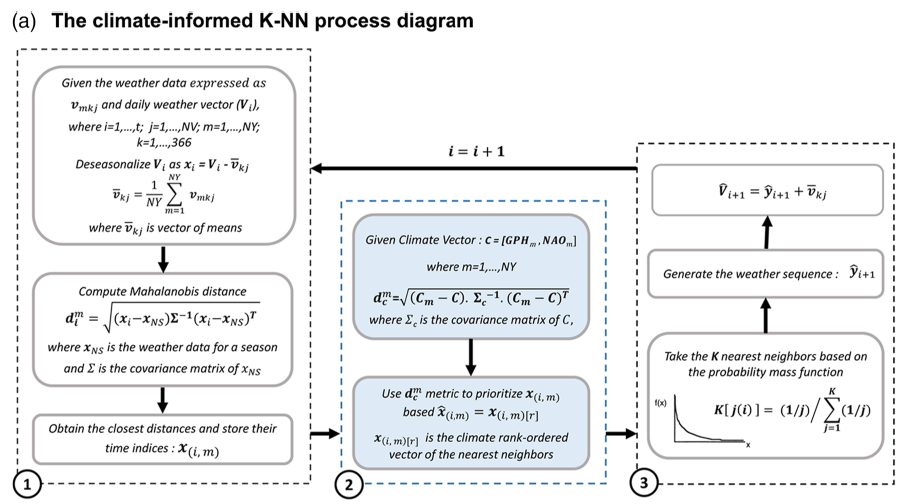 Objective: To develop a new stochastic modeling approach that utilizes historical data along with climate state information to provide improved simulations of weather for near-term regional projections.

Approach: Daily precipitation and temperature are simulated from analog weather days that belong to years similar to the current year's climate state. The algorithm is tested using 53 weather stations in the Northeast United States and is compared to ISIMIP‐2b GFDL general circulation model bias‐corrected output in a cross‐validation mode. 

Results/Impacts: We look at the model's ability to simulate the 1960s drought and the recent wet climate in the Northeast United States. Results indicate that the climate‐informed K‐NN model provides improved simulations for dry and wet regimes and better uncertainty bounds for annual precipitation. These improved simulations can be used to generate near-term streamflow, which can be used for short-term water resources planning and management.
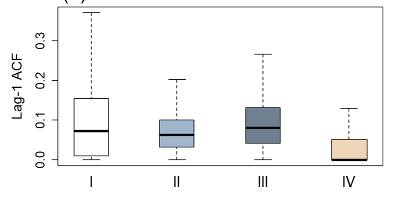 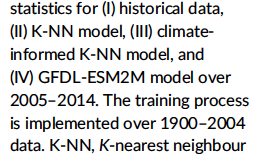 Armal S, Devineni N, Krakauer NY, Khanbilvardi R. Simulating precipitation in the Northeast United States using a climate-informed K-nearest neighbour algorithm. Hydrological Processes. 2020;1–15. https://doi.org/10.1002/hyp.13853
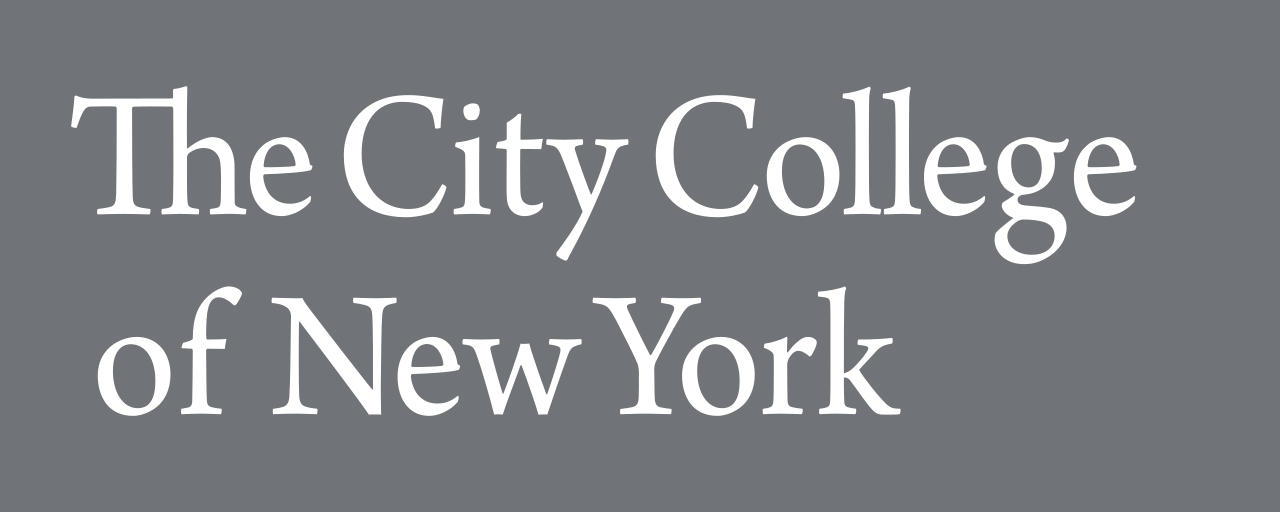 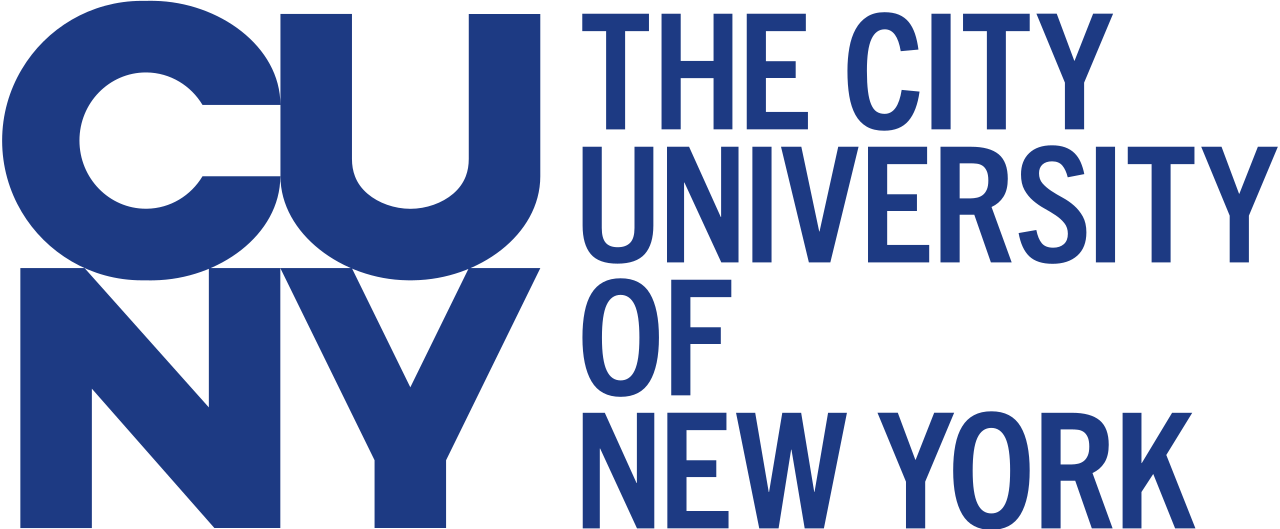 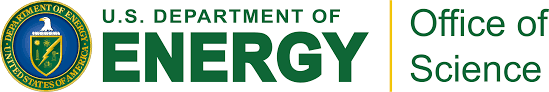